Team Name:
TEAM DECLARATION
For submission to participate in EcoBiz Challenge Four (4), we, hereby:

Declare that all information provided about each team member is true and correct;
Acknowledge and accept that at any part of the competition period should the information provided about each team member is found to be false or incorrect, the team can be disqualified for the competition;
Acknowledge and accept the EcoBiz Challenge Four (4) Terms and Conditions.
Acknowledge that our personal data is being collected and we accept the personal privacy policy stipulated by Malaysian Green Technology and Climate Change Centre (MGTC).
Team Member 2
Team Member 3 (Optional)
Team Leader
Team Member 1
Signature
Signature
Signature
Signature
Full Name: 


IC Number:

Phone Number:

Email:
Full Name: 


IC Number:
Full Name: 


IC Number:
Full Name: 


IC Number:
Team Name:
TEAM PROFILE
Team Member 2
Team Member 3 (Optional)
Team Leader
Team Member 1
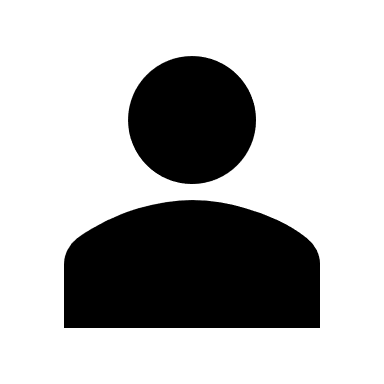 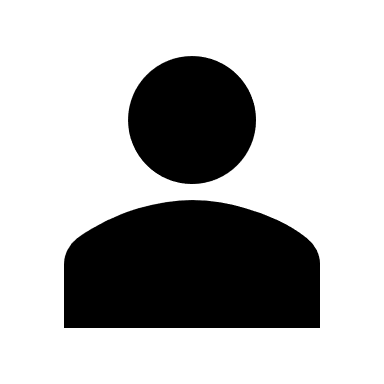 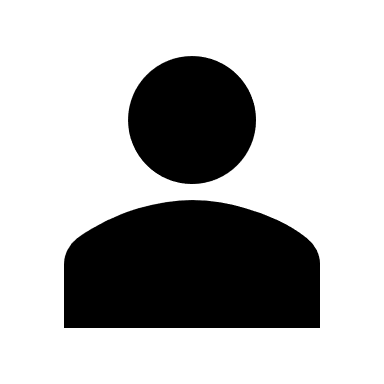 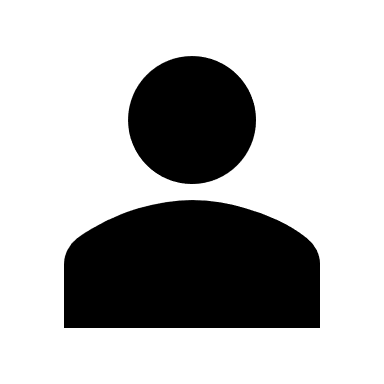 Name:

Programme:
College/University Name: Graduation Year:

Hobbies/Interest:
.
.
.

Personal Skills
.
.
.

Public available link to know you better (FB, IG, etc)
.
.

DISC Score: D (xx%), I (xx%), S (xx%), C (xx%)
Name:

Programme:
College/University Name: Graduation Year:

Hobbies/Interest:
.
.
.

Personal Skills
.
.
.

Public available link to know you better (FB, IG, etc)
.
.

DISC Score: D (xx%), I (xx%), S (xx%), C (xx%)
Name:

Programme:
College/University Name: Graduation Year:

Hobbies/Interest:
.
.
.

Personal Skills
.
.
.

Public available link to know you better (FB, IG, etc)
.
.

DISC Score: D (xx%), I (xx%), S (xx%), C (xx%)
Name:

Programme:
College/University Name: Graduation Year:

Hobbies/Interest:
.
.
.

Personal Skills
.
.
.

Public available link to know you better (FB, IG, etc)
.
.

DISC Score: D (xx%), I (xx%), S (xx%), C (xx%)
Team Name:
TEAM PROFILE
Team Member 2
Team Member 3 (Optional)
Team Leader
Team Member 1
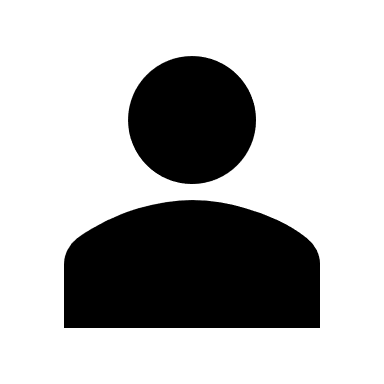 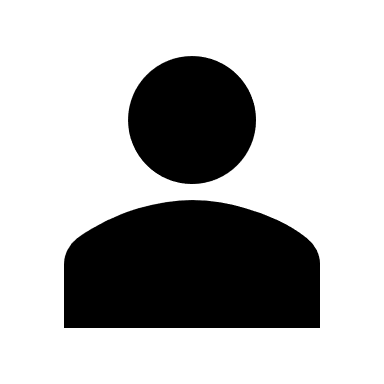 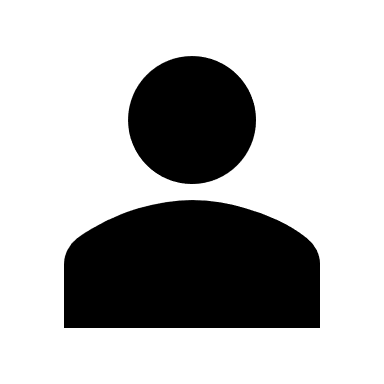 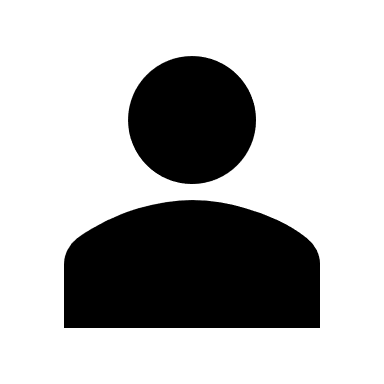 Name:
Key environment-related experience/initiative: 
.
.
.

Key business /entrepreneurship-related experience: 
.
.
.
 
Why I join EcoBiz (not more than 25 words) ?
Name:
Key environment-related experience/initiative: 
.
.
.

Key business /entrepreneurship-related experience: 
.
.
.
 
Why I join EcoBiz (not more than 25 words) ?
Name:
Key environment-related experience/initiative: 
.
.
.

Key business /entrepreneurship-related experience: 
.
.
.
 
Why I join EcoBiz (not more than 25 words) ?
Name:
Key environment-related experience/initiative: 
.
.
.

Key business /entrepreneurship-related experience: 
.
.
.
 
Why I join EcoBiz (not more than 25 words) ?
Team Name:
SOCIAL BUSINESS IDEA
Problem Statement
Waste Reduction Strategy & Proposed Solution/Idea
State which specific waste the team is tackling
Facts and evidence to support such problem
Any specific geographic area or state or the whole country the team is focusing on
Which strategy of waste the team is pursuing? Reduce? Reuse? Repair?
It can be any individual or combination of strategy as long as does not include Recycling Strategy and other strategies on the lower part of Waste Hierarchy.
What is the solution idea to execute such strategy?
This competition is not about business ideation only. The main part is on business model validation. So solution must be implemented within the competition period and be tested/validated.
In the box below, you can have combination of text and diagram to facilitate explanation of the business model.
Preliminary Business Model
What is the business model to support the running of the solution proposed?

What are the revenue streams and who is paying for it?

Can refer to typical Business Model Canvas (BMC) components to describe the propose business model.
Impact Area and Measurement
What is the environment impact aimed at?
How can the impact be measured?
Any current baseline figures?
Besides environment, any other impact e.g. social?
Note: Size of the various boxes above can be resized accordingly (strictly 1 page only). The size given here is indicative of expectation where the emphasis should be.
Team Name:
TEAM SELF ANALYSIS
Team’s Strength (Integration on Team Profile + Business Idea)
5 Reasons Why Should This Team Be Selected for Round 1
.

.

.

.

.
Reason 1


Reason 2


Reason 3


Reason 4


Reason 5
Team’s Weaknesses (Integration on Team Profile + Business Idea)
,

.

.

.

.
Note: Size of the various boxes above can be resized accordingly (strictly 1 page only). The size given here is indicative of expectation where the emphasis should be.